Профилактика суицида
 


Педагог-психолог
ГБОУ СОШ № 352
Наталья Степановна Холфина
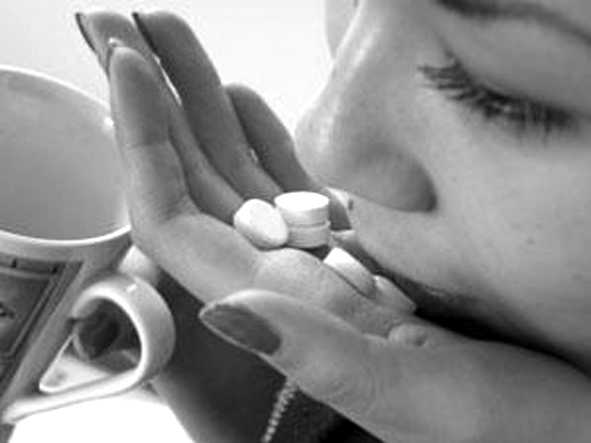 Согласно статистическим данным, опубликованным в официальных отчетах МЗ РФ, за последние 3 года количество детских суицидов увеличилось на 37% (включая тех, кого удалось спасти). Чаще всего оканчивают жизнь самоубийством подростки в возрасте от 12 до 14 лет. Причем это не беспризорники или дети из неблагополучных семей, где родителям до них нет дела. В 78% зарегистрированных суицидов – это дети из вполне обеспеченных и благополучных (на первый взгляд) семей
Суицид –осознанный акт устранения из жизни под воздействием острых психотравмирующих ситуаций, при котором собственная жизнь теряет для человека смысл

   Суицидальное поведение – 
   это проявление 
   суицидальной активности 
   – мысли, намерения, 
   высказывания, угрозы, 
   попытки, покушения
Виды суицида:
Демонстративный
Аффективный
Истинный
Виды суицида
Демонстративное суицидальное поведение – это изображение попыток самоубийства без реального намеренья покончить с жизнью, с расчетом на спасение. Все действия направлены на привлечение внимания, жалость, сочувствие, возмездие за обиду, несправедливость. Место совершения попытки самоубийства указывает на его адрес: дома – родным, в компании сверстников – кому-то из них
Виды суицида
Разновидность демонстративного суицидального поведения – это самоповреждающее поведение (множественные порезы на руках, ногах и других частях тела).
2 причины:
Подросток не справляется с количеством и интенсивностью своих эмоций
Подросток испытывает очень мало эмоций
Виды суицида
Аффективное суицидальное поведение – тип поведения, характеризующийся действиями, совершаемыми на высоте аффекта. Суицид во время аффекта может носить черты спектакля, но может быть и серьезным намереньем, хотя и мимолетным
Виды суицида
Истинное суицидальное поведение – намеренное, обдуманное поведение, направленное на реализацию самоубийства, иногда долго вынашиваемое. Подросток заботится об эффективности действия и отсутствии помех при их совершении
Причины суицида
Неблагополучные семьи: подростки часто воспринимают конфликты в семье, как собственную вину, возникает ощущение эмоциональной и социальной изоляции, чувство беспомощности и отчаяния. Они уверены, что у них нет будущего
Школьные проблемы: потеря или осуждение группой может стать тем фактором, который способен подтолкнуть подростка к суициду
Стресс: любой человек подвергается стрессу, однако подростки особенно уязвимы и ранимы, что объясняется их особенно острым восприятием существующих проблем
Спусковым крючком для подросткового суицида часто становится подобный поступок молодёжного кумира, героя книг или фильмов, близких друзей или любимых

Подростки часто рассматривают суицидальные попытки как своеобразную, но подконтрольную взрослым игру, оставаясь в глубине души уверенными, что те не разрешат им довести суицид до конца
Группа риска
Отличники, т. к. к ним все предъявляют повышенные требования. К тому же эти дети редко бывают приняты в социальной группе сверстников, что также может привести к суицидальному исходу
Дети, которые резко снижают успехи в учебной деятельности, естественно вызывая тем самым недоумение и возмущение родителей и учителей
Дети, к которым окружающие предъявляют завышенные требования, а они в силу субъективных причин не могут их выполнить
Дети с повышенной тревожностью и склонностью к депрессиям
Если человек серьезно задумал совершить самоубийство, то обычно об этом не трудно догадаться по ряду характерных признаков, которые можно разделить на три группы:

словесные
поведенческие
ситуационные
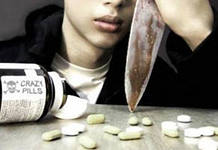 Словесные признаки
Человек, готовящийся совершить самоубийство часто ГОВОРИТ о своем душевном состоянии. Он или она могут:
Прямо или явно говорить о смерти: «Я не могу так дальше жить», «Я собираюсь покончить с собой»
Косвенно намекать о своем намерении: «Я больше не буду ни для кого проблемой», «Тебе больше не придется обо мне волноваться»
Много шутить на тему самоубийства
Проявлять нездоровую заинтересованность вопросами смерти
Поведенческие признаки
Раздавать другим вещи, имеющие большую личную значимость, окончательно приводить в порядок дела, мириться с давними врагами Демонстрировать радикальные перемены в поведении: слишком мало или слишком много спать, есть, стать неряшливым; начать пропускать занятия, не выполнять домашние задания, избегать общения с одноклассниками; проявлять раздражительность, угрюмость, находится в подавленном настроении, замкнуться от семьи и друзей; быть чрезмерно деятельным, или наоборот, безразличным к окружающему миру; ощущать попеременно то внезапную эйфорию, то приступы отчаяния
Ситуационные признаки
Человек может решится на самоубийство если:
Социально изолирован (не имеет друзей), чувствует себя отверженным
Живет в нестабильном окружении (кризис в семье, алкоголизм)
Ощущает себя жертвой насилия – физического, сексуального или эмоционального
Предпринимал раньше попытки суицида
Перенес тяжелую потерю (смерть кого-то из близких, развод родителей)
Слишком критически настроен по отношению к себе
Имеет склонность к самоубийству вследствие того, что оно совершалось кем-то из друзей, знакомых или членов семьи
Что делать?
Внимательно выслушайте решившегося на самоубийство подростка, в состоянии душевного кризиса, прежде всего необходим кто-нибудь, кто готов выслушать. Приложите все усилия, чтобы понять проблему, скрытую за словами
Оцените серьезность намерений и чувств ребенка. Если он или она уже имеют конкретный план самоубийства, ситуация более острая, чем если эти планы расплывчаты и неопределенны
Оцените глубину эмоционального кризиса. Подросток: может испытывать серьезные трудности, но при этом и не помышлять о самоубийстве. А вот если человек, недавно находящейся в состоянии депрессии, вдруг начинает бурную, неустанную деятельность такое поведение также может служить основанием для тревоги.
Внимательно отнеситесь ко всем, даже самым незначительным обидам и жалобам.
Не бойтесь прямо спросить, не думают ли они о самоубийстве. Опыт показывает, что такой вопрос редко приносит вред. Часто подросток бывает рад возможности высказать свои проблемы
А теперь самое главное!
Если  Вы заметили какие-либо признаки из вышеперечисленных – немедленно обращайтесь за помощью
Педагог-психолог Холфина Наталья Степановна 8(906)2752217,     vk.com/id449954736
Социальный педагог Сеппеляйнен Мария Игоревна 8(996)7913541 
ППМСЦ Красносельского района тел. для записи 
     743-71-75
На «Горячую линию» по телефону 747-13-40 анонимно может позвонить ребенок, подросток, их родители или законные представители. Цель такой помощи – способствовать профилактике семейного неблагополучия, стрессовых и суицидальных настроений детей и подростков, защите их прав
Также можно воспользоваться единым общероссийским телефоном доверия для детей, подростков и их родителей: 8-800-2000-122, и другими телефонами доверия: 004, 576-10-10
Спасибо 
за 
внимание